Práce s informačními zdroji pro mgr. studenty ZURZUR443
Mgr. Dana Mazancová, DiS.
Brno, 23. 10. 2017
Práce s EIZ
2 x 45 min.
 pokročilé vyhledávací techniky
 tvorba rešeršního dotazu
 praktické vyhledávání v databázích
 zadání praktického úkolu

2 x 45 min. 
 kontrola úkolu + diskuse
 EBSCO Discovery Service a další nadstavbové nástroje
 elektronické knihy
 citační databáze
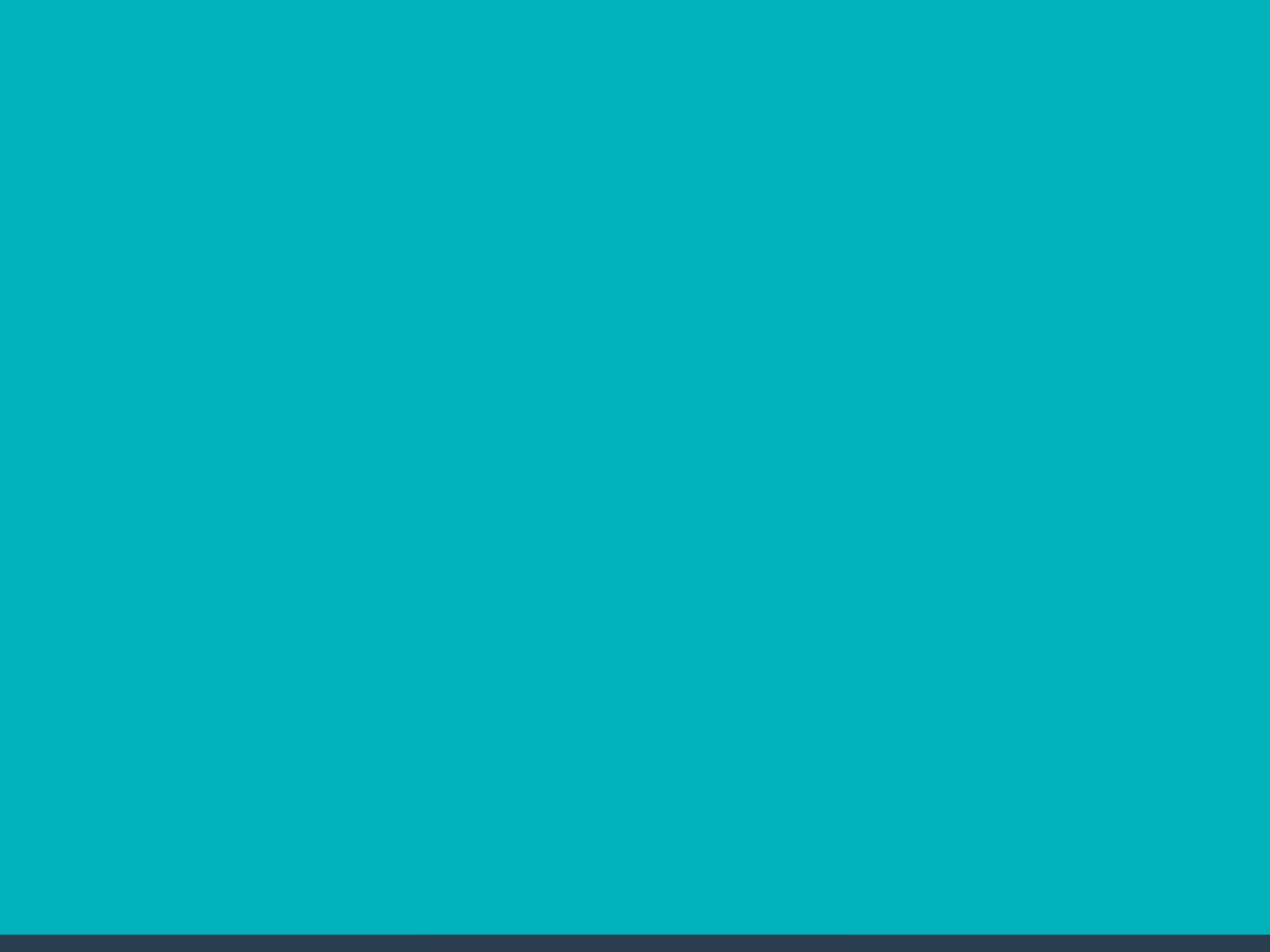 Vyhledávání
Téma
 Další specifikace
 Výběr zdrojů
 Průzkumová strategie
 Vyhledávací postup
 Technika vyhledávání
 Vlastní vyhledávací proces
 Hodnocení vyhledaných záznamů
 Další operace
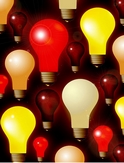 1. Téma
1) Zamyslete se o čem chcete psát
je nutné mít dost informací o daném tématu (pokud se studiem problematiky začínáte, nebojte se využít učebnice, encyklopedie, radu vyučujícího apod.)
2) Zformulujte téma nebo problém
Lze využít tzv. myšlenkových map – grafické znázornění tématu
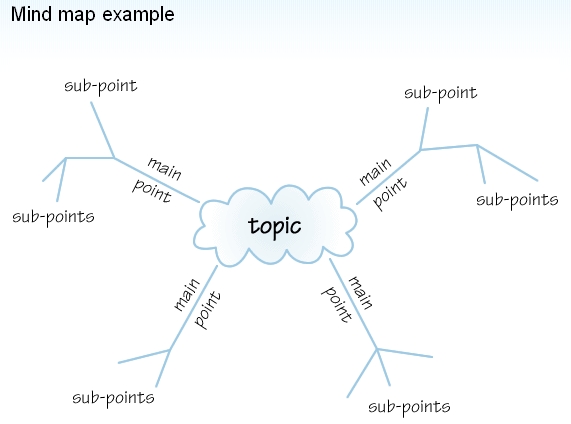 Zdroj: http://www.sswm.info/content/mindmapping
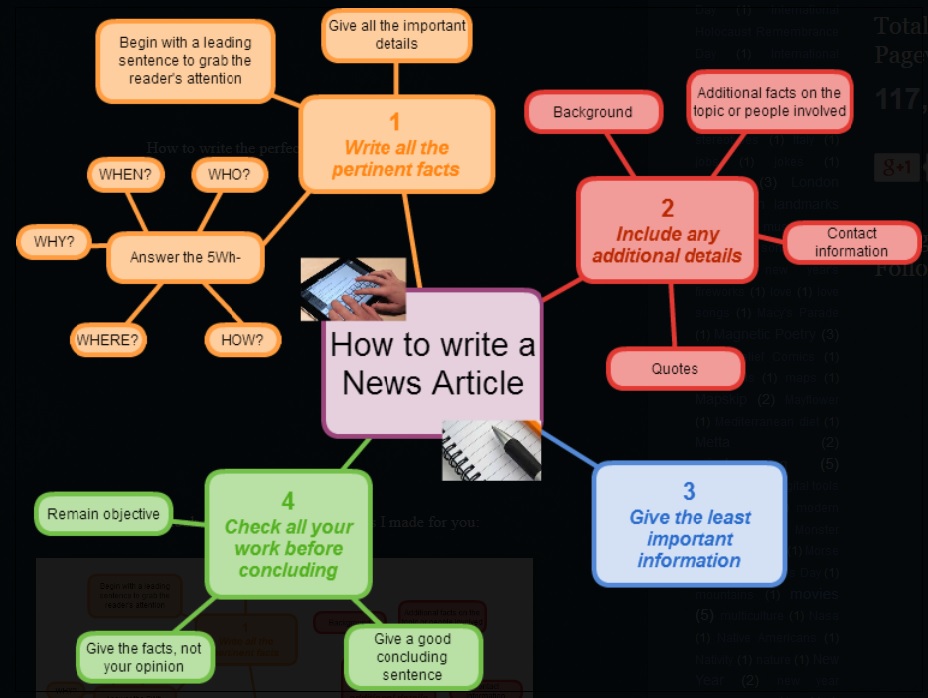 Zdroj: http://thetravellingteachers.blogspot.cz/2014/08/newspaper-articles-some-new-and-old.html
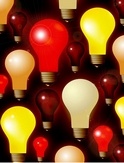 3) Vyjádřete téma ve formě
klíčových slov (hesel) 
–  používejte zejména podstatná jména 
příd. jména, zájména a slovesa pouze pokud jsou opravdu nezbytné
vyhýbejte se tzv. stop words (předložky, spojky, členy v cizích jazycích)
př. marketingová komunikace; sociální sítě; propagace

Pozn. v katalozích knihoven můžete nalézt i tzv. předmětová hesla 
př. novináři – Česko – 20.–21. st.
Téma a klíčová slova
 Další specifikace
 Výběr zdrojů
 Boolovský model
 Technika vyhledávání
 Vlastní vyhledávací proces
 Hodnocení vyhledaných záznamů
 Další operace
2. Další specifikace
Před začátkem vlastního procesu vyhledávání je  
     třeba si ujasnit:
časové rozmezí
typy dokumentů (např. odb. časopisy, kapitoly    z knih, příspěvky z konferencí, zpravodajství)
typ dat (text, audio, video)
jazyk dokumentů (většina světové produkce je   v AJ)
forma (odborná x populárně naučná)
Téma
 Další specifikace
 Výběr zdrojů
 Průzkumová strategie
 Vyhledávací postup
 Technika vyhledávání
 Vlastní vyhledávací proces
 Hodnocení vyhledaných záznamů
 Další operace
3. Výběr zdrojů
Specializované odborné databáze
Knihovní katalogy
Specializované vyhledávače odb. informací
Repozitáře
Knihovny
Další
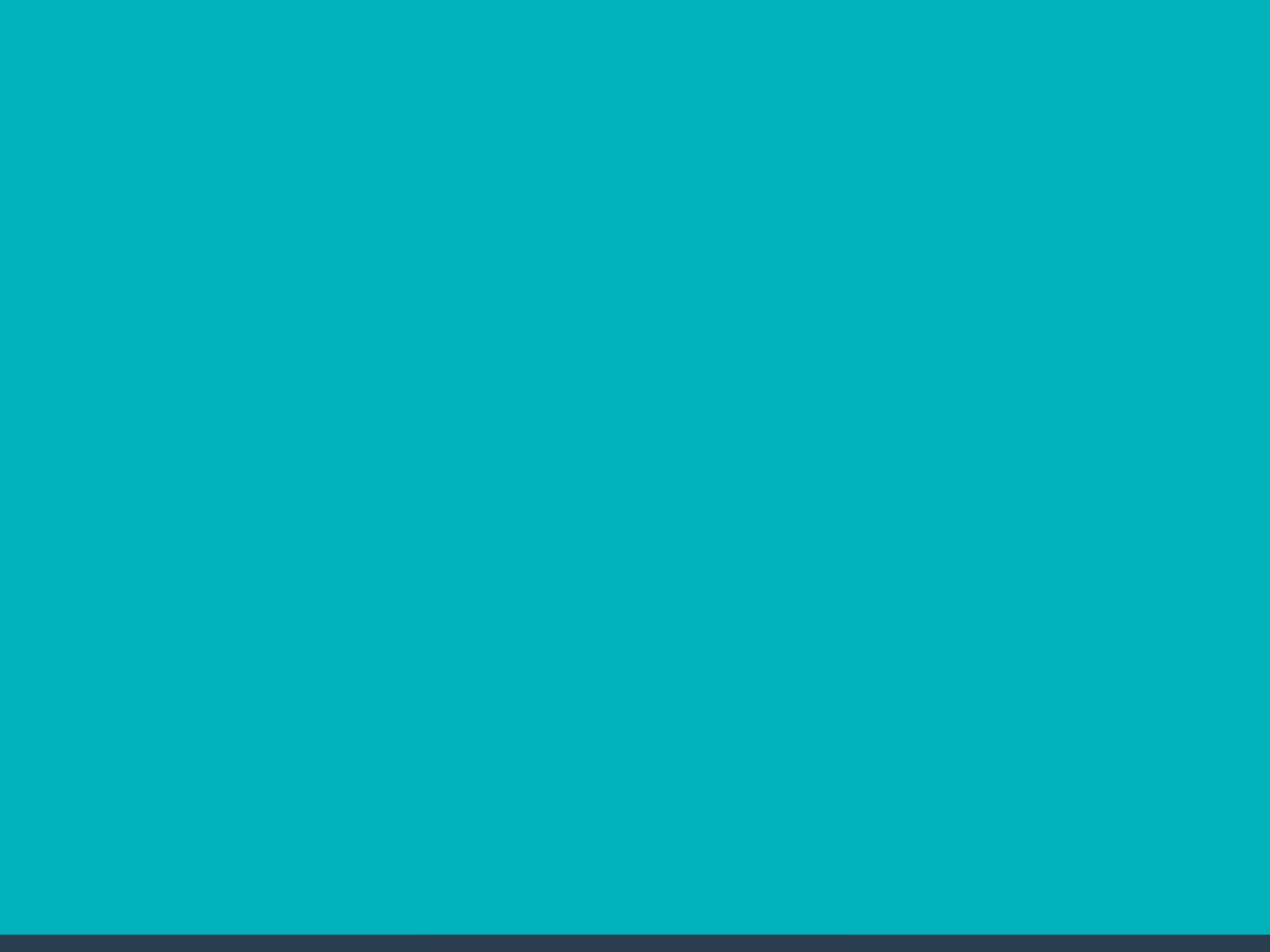 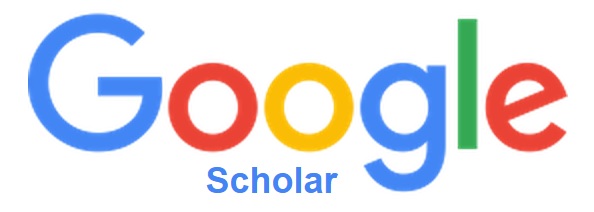 Google (Scholar) – tipy pro vyhledávání
Vyhledávání na konkrétní stránce
Př. burgr site:fss.muni.cz 

Definice
Př. define:cyberbullying

Vyhledávání stránek, které jsou podobné určité adrese URL
Př. related:medzur.fss.muni.cz

Typ dokumentu
Př. filetype:pdf
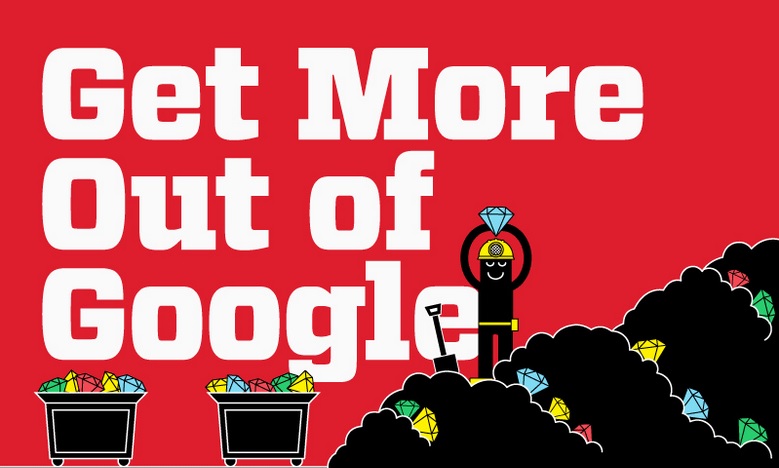 Infographic: Get More Out of Google
Téma
 Další specifikace
 Výběr zdrojů
 Průzkumová strategie
 Vyhledávací postup
 Technika vyhledávání
 Vlastní vyhledávací proces
 Hodnocení vyhledaných záznamů
 Další operace
4. Průzkumová strategie
Plánování samotného procesu vyhledávání informací
volba vyhledávacích nástrojů
výběr možných relevantních zdrojů
formulování požadavku
výběr pojmů
formulování vyhledávacího dotazu
hodnocení výstupů
Zdroj: Steinerová
Druhy průzkumových strategií
Strategie Boolovského modelu
Logický součin, průnik – operátor AND
Logický součet, sjednocení – operátor OR
Logická negace – operátor NOT
Krácení termínů (truncation)
Vyhledávání prostřednictvím fráze
Zdroj: Steinerová
Strategie Boolovského modelu 
nejrozšířenější
kombinace termínů pomocí logických operátorů AND, OR, NOT
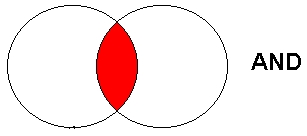 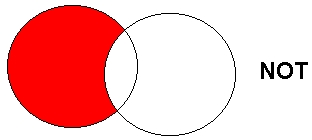 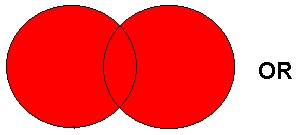 Operátor AND
Logický součin, průnik
Vyhledání jen těch dokumentů, ve kterých se vyskytují obě klíčová slova
Výsledek průzkumu se zužuje
Můžeme jej znázornit jako průnik množin
Př. reklama AND děti
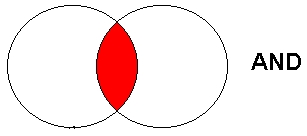 děti
reklama
Operátor OR
Logický součet, sjednocení
Vyhledání dokumentů, které obsahují alespoň jeden ze zadaných výrazů
Výsledek průzkumu se rozšiřuje
Můžeme jej znázornit jako sjednocení množin
Př. novináři OR žurnalisté
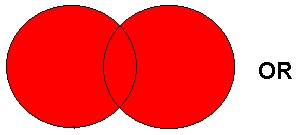 novináři
žurnalisté
Operátor NOT
Logická negace
Vyloučí ty záznamy o dokumentech, které obsahují označené klíčové slovo
Záleží na pořadí klíčových slov
Výsledek průzkumu se zužuje
Př. reklama NOT sociální sítě
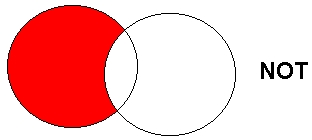 reklama
sociální sítě
Proximitní operátory (operátory blízkosti)
NEAR, ADJACENT (ADJ), FOLLOWED BY
Vyhledávání vzájemně blízkých, přilehlých, sousedících pojmů
Vyhledají se informace a dokumenty, které obsahují za sebou následující termíny, v zadaném pořadí
Př. masmédia N3 propagace
Krácení termínů (truncation)
Hledaný termín je zkrácen na kořen slova
Systém dohledá všechny možné tvary podle tohoto kořenu
Přípony nebo koncovky jsou nahrazeny zástupným znakem
Výsledek vyhledávání se rozšiřuje 
Pozn. vyhledávací nástroje mohou využívat různé symboly

Př. žurnalis* - vyhledá žurnalisté, žurnalistika, žurnalistický atd.
Zástupné znaky/maskování (wild cards)
Nahrazení určité části vyhledávacícho termínu
Mezi nejčastěji používané znaky patří * ? $ %
Znaky mohou zastupovat předpony, přípony, ale i vnořené řetězce znaků (např. při chemických sloučeninách)

Př. col*r, colo#r (color, colour)
wom?n (woman, women)
ne?t (next, nest, neat)
Vyhledávání prostřednictvím fráze
Bližší specifikace dotazu
Slovní spojení
Všechny slova se musí vyskytovat v přesném pořadí a uvedeném tvaru
Nejčastěji se využívají uvozovky
Výsledek vyhledávání se zužuje

Př. "mediální komunikace"
Téma
 Další specifikace
 Výběr zdrojů
 Průzkumová strategie
 Vyhledávací postup
 Technika vyhledávání
 Vlastní vyhledávací proces
 Hodnocení vyhledaných záznamů
 Další operace
5. Vyhledávací postup
Stavění bloků (stavební kameny)
Postupné lámání (osekávání)
Citační řetězení (rostoucí perla)
Zdroj: Steinerová
Stavění bloků (stavební kameny)
Problém rozčleněn na dílčí problémy
Z nich formulujeme více dotazů
Jednotlivé výsledky pro jednotlivé bloky se nakonec spojí do konečné odpovědi pomocí operátoru AND
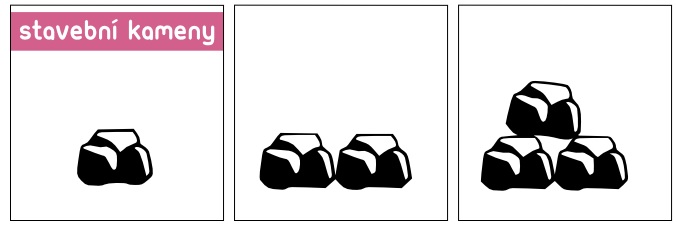 Obr. zdroj: http://iva.k.utb.cz
Postupné lámání (osekávání)
Z rozsáhlého průzkumu dokumentů postupně odstraňujeme jednotlivé prvky
Dotaz se zužuje
Využívají se např. užší termíny, logický součin, negace
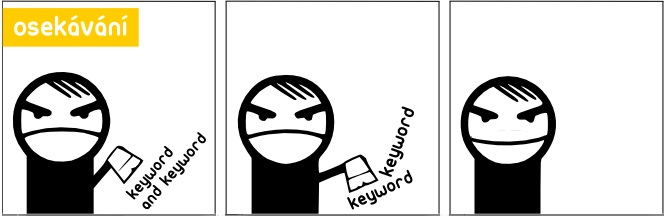 Obr. zdroj: http://iva.k.utb.cz
Citační řetězení (rostoucí perla)
Používá se při studiu dokumentů
Najde se jeden vysoce relevantní dokument, který obsahuje odkazy (citace) na další dokumenty
Na další vyhledávání použijeme termíny, které se vyskytují u tohoto relevantního dokumentu
Proces lze několikrát opakovat
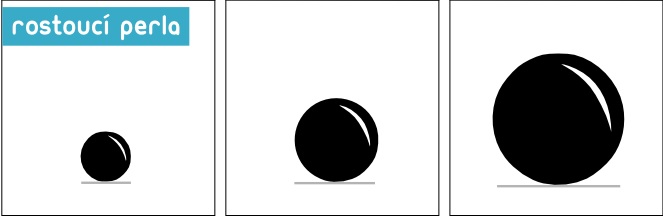 Obr. zdroj: http://iva.k.utb.cz
Téma
 Další specifikace
 Výběr zdrojů
 Průzkumová strategie
 Vyhledávací postup
 Technika vyhledávání
 Vlastní vyhledávací proces
 Hodnocení vyhledaných záznamů
 Další operace
6. Technika vyhledávání
Prohlížení (browsing)

Vyhledávání (searching)
jednoduché
pokročilé
Téma
 Další specifikace
 Výběr zdrojů
 Průzkumová strategie
 Vyhledávací postup
 Technika vyhledávání
 Vlastní vyhledávací proces
 Hodnocení vyhledaných záznamů
 Další operace
7. Vlastní vyhledávací proces
Málokdy získáte relevantní záznamy po prvním vyhledávání

Vždy je třeba rešeršní dotaz ladit

Každý zdroj má vlastní pravidla vyhledávání a je třeba tomu uzpůsobit vyhledávací dotaz
Máte-li málo výsledků vyhledávání:
Rozšiřte dotaz – přidejte další klíčová sl.
Zrušte omezení (např. typ dokumentu, dílčí databáze, jenom slova v názvu apod.)

Máte-li mnoho výsledků vyhledávání:
Zužte dotaz – (snažte se lépe nadefinovat klíčová slova; konkretizovat; zaměřit se pouze na nějakou oblast apod.)
Přidejte omezení (např. typ dokumentu, země, jenom slova v názvu apod.)
Téma
 Další specifikace
 Výběr zdrojů
 Průzkumová strategie
 Vyhledávací postup
 Technika vyhledávání
 Vlastní vyhledávací proces
 Hodnocení vyhledaných záznamů
 Další operace
8. Hodnocení vyhledaných záznamů
relevance
důvěryhodnost zdroje
jména autorů, instituce, kontakty na správce…
pravidelná aktualizace
odbornost
Téma
 Další specifikace
 Výběr zdrojů
 Průzkumová strategie
 Vyhledávací postup
 Technika vyhledávání
 Vlastní vyhledávací proces
 Hodnocení vyhledaných záznamů
 Další operace
9. Další operace
tisk
uložení
export do citačního manageru (např. EndNote Web, Zotero, Citace.com)
Téma
Klíčová slova
Formulace vyhledávacího dotazu
Výběr vhodných zdrojů
Vlastní vyhledávání
Hodnocení vyhledaných záznamů
Další operace



Pište si poznámky! Budete vědět, které zdroje jste již prohledali, jakou formu dotazu jste použili, jaká klíčová slova jste přidávali apod.
Usnadněte si práci a používejte citační managery
TIPY
Licencované zdroje
Praktické ukázky vyhledávání v databázích
Anopress Monitoring Online
Sage Journals Online

Citační software EndNote Web
Anopress - pokročilé vyhledávání
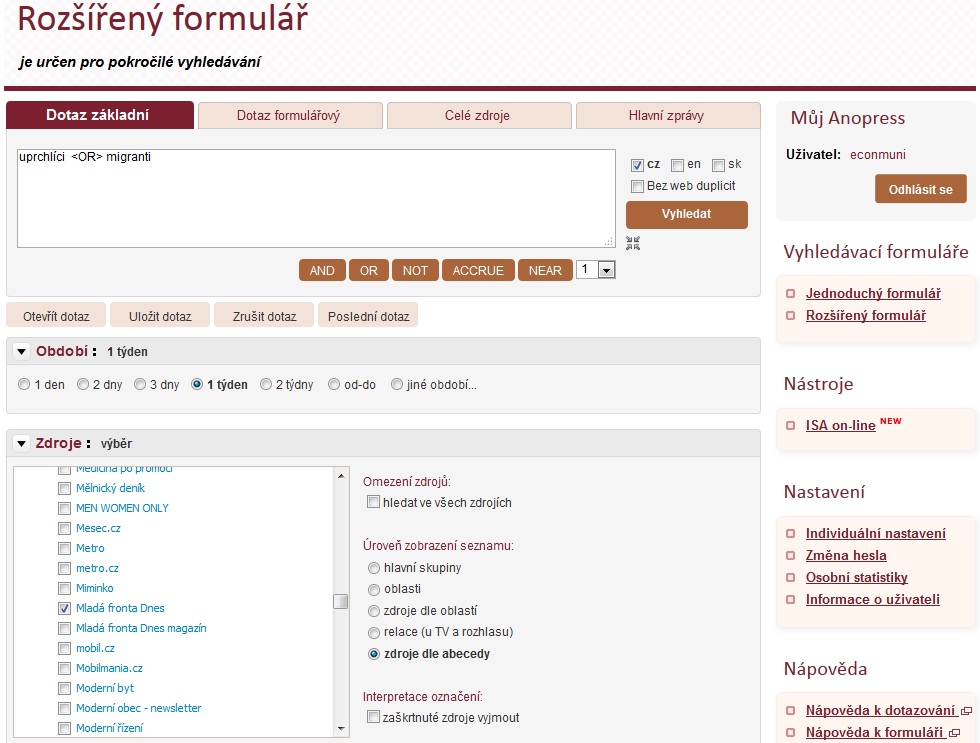 Vyhledávací dotaz
Vyhledávací parametry
Anopress – seznam výsledků
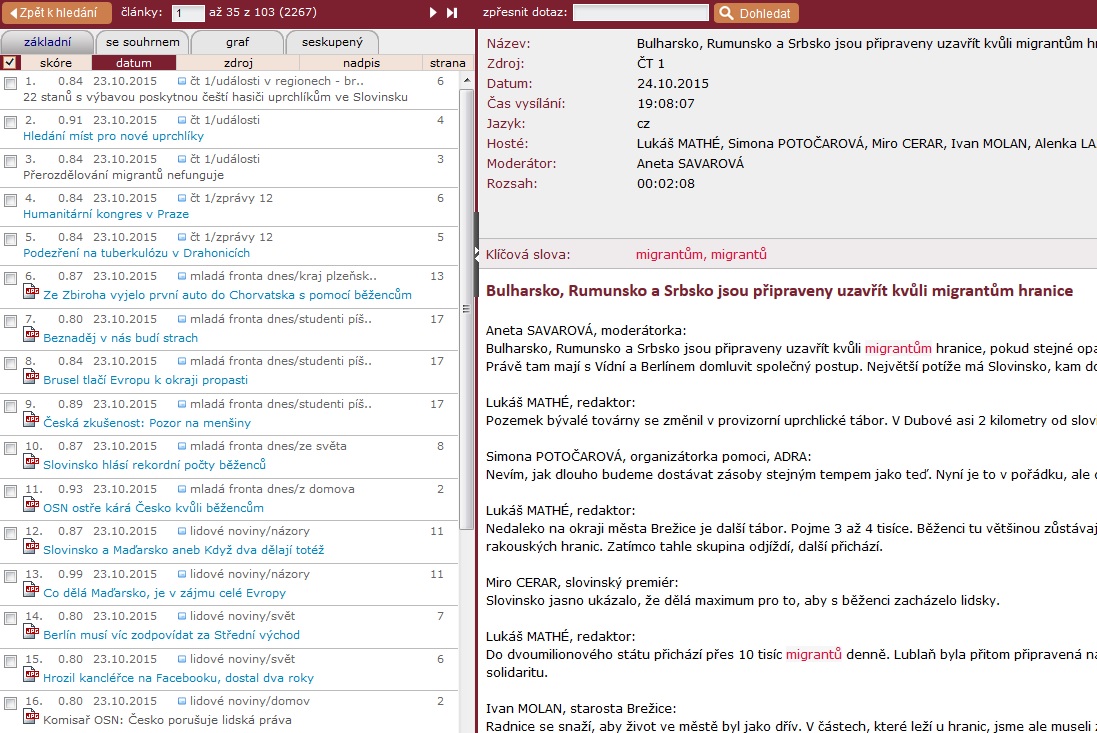 Plný text článku
Anopress – uložení do profilu
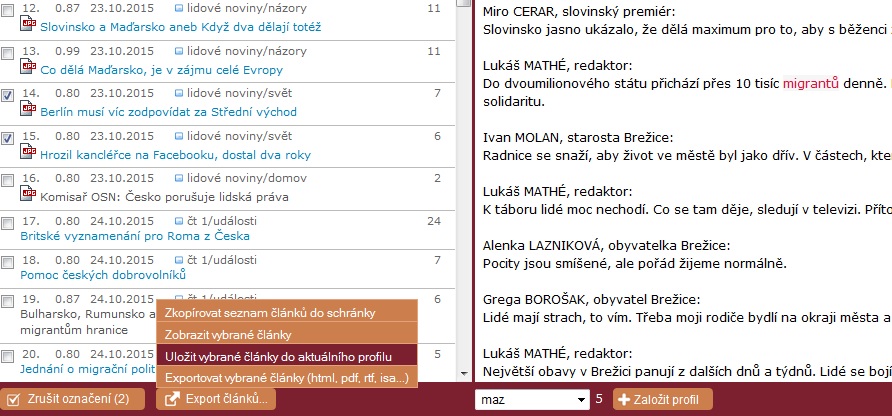 Anopress – otevřený profil
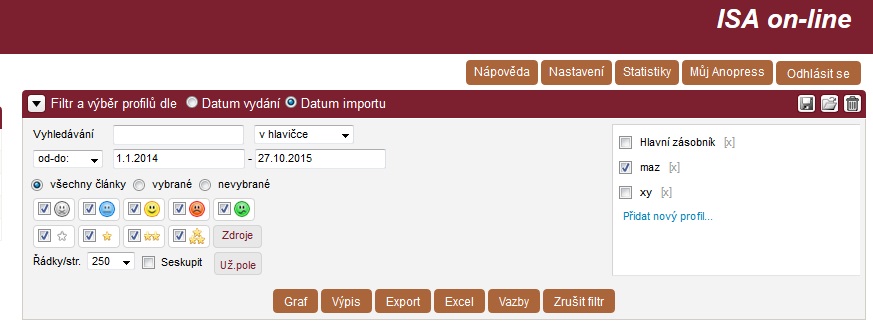 vybraný profil
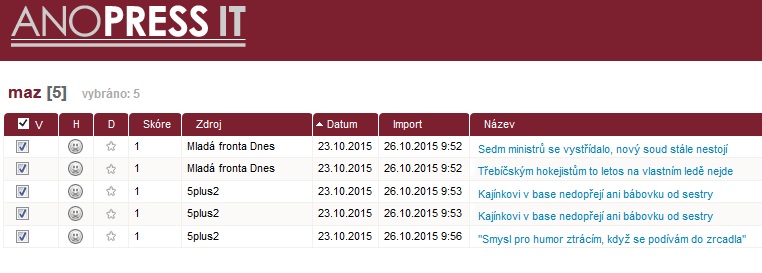 články v daném profilu
Export záznamů z databáze Sage do citačního software EndNote Web
Vytvoření účtu v EndNote Web.

Vyhledání záznamů v databázi Sage a jejich výběr       ("Download selected citations" nahoře pod záznamy).

Poté zvolit "Format" - EndNote a kliknout na "Download Citation".

Objeví se další stránka s hláškou "Otevíráte soubor" – např. sage_dsna9.enw. Zvolte "uložit".
Export záznamů z databáze Sage do citačního software EndNote Web II.
5) Otevřete si citační manager EndNote Web a přihlaste se
     pomocí zvolených přihlašovacích údajů.

6) V hlavním menu zvolte "Collect – Import References ". Vyberte 
    v polích: "File" (např. sage_dsna9.enw), "Import Option -   
    EndNote Import ", "To" zvolte složku, do které chcete záznamy 
    přidat, případně si vytvořte novou (Organize – Manage My Group).

7) Objeví se hláška sdělující, kolik záznamů bylo naimportováno 
    (např. " references were imported into "Media" group).
Literatura
STEINEROVÁ, Jela; GREŠKOVÁ, Mirka; ILAVSKÁ, Jana. Informačné stratégie v elektronickom prostredí. 1. vyd. Bratislava: Univerzita Komenského v Bratislavě, 2010, 190 s. ISBN 9788022328487.
Obrázky
http://www.sswm.info/content/mindmapping (myšlenková mapa)
http://thetravellingteachers.blogspot.cz/2014/08/newspaper-articles-some-new-and-old.html (myšlenková mapa)
http://spencerjardine.blogspot.cz/2012/02/boolean-search-strategies-videos.html (boolovské operátory)
http://www.hackcollege.com/blog/2011/11/23/infographic-get-more-out-of-google.html (Google)
http://iva.k.utb.cz/?page_id=799 (rešeršní strategie)
http://iva.k.utb.cz/?page_id=843 (rešeršní strategie)
http://iva.k.utb.cz/?page_id=847 (rešeršní strategie)
Děkuji Vám za pozornost

Mgr. Dana Mazancová, DiS.
mazancov@fss.muni.cz

infozdroje@fss.muni.cz